SEASONS OF THE YEAR
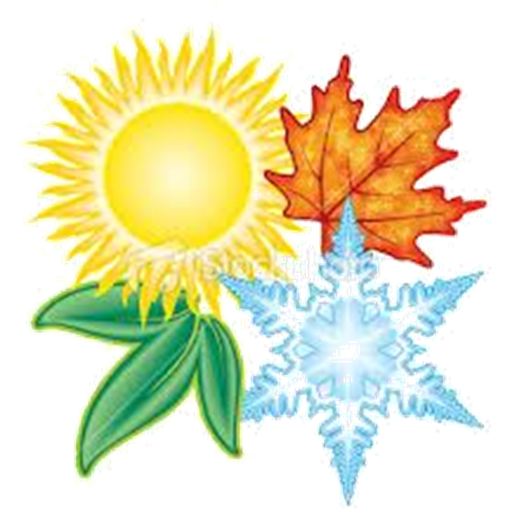 How many seasons 
do you know?
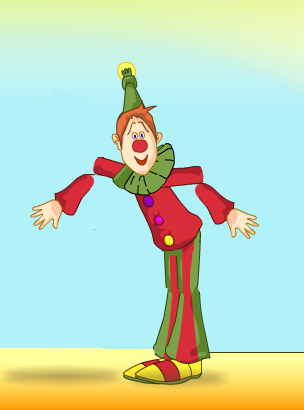 What are they?
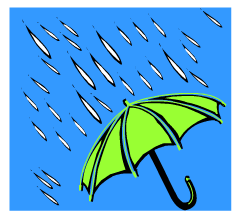 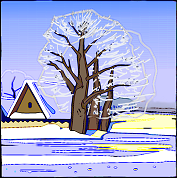 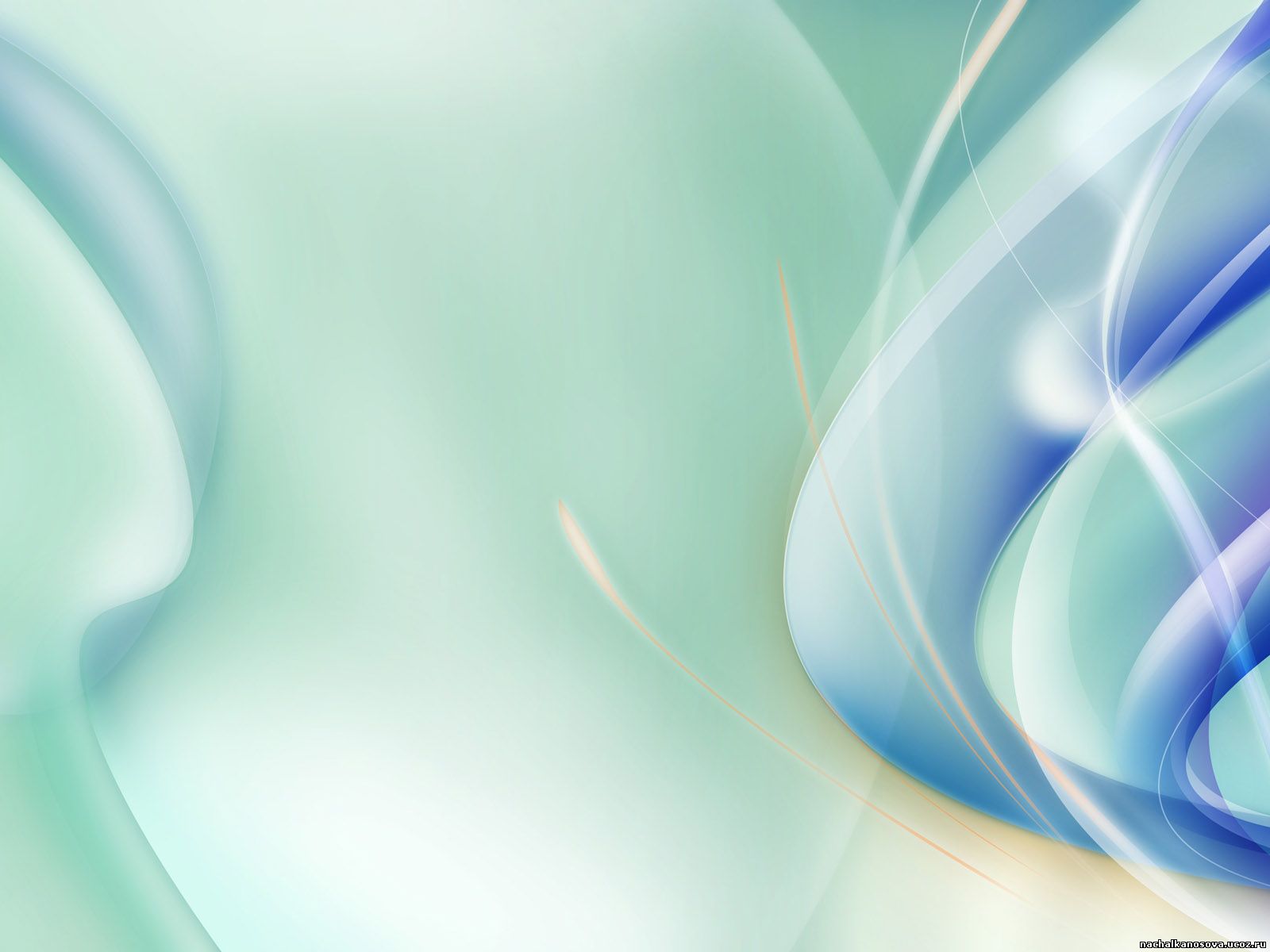 There are 4 seasons                                and 12 months in a year. They are:
Winter, Spring, Summer and Autumn
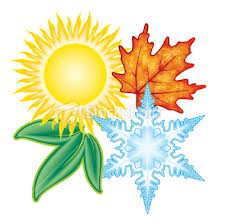 June,
July,
August
}
September,
October,
November
}
}
}
December,
January,
February,
March,
April,
May
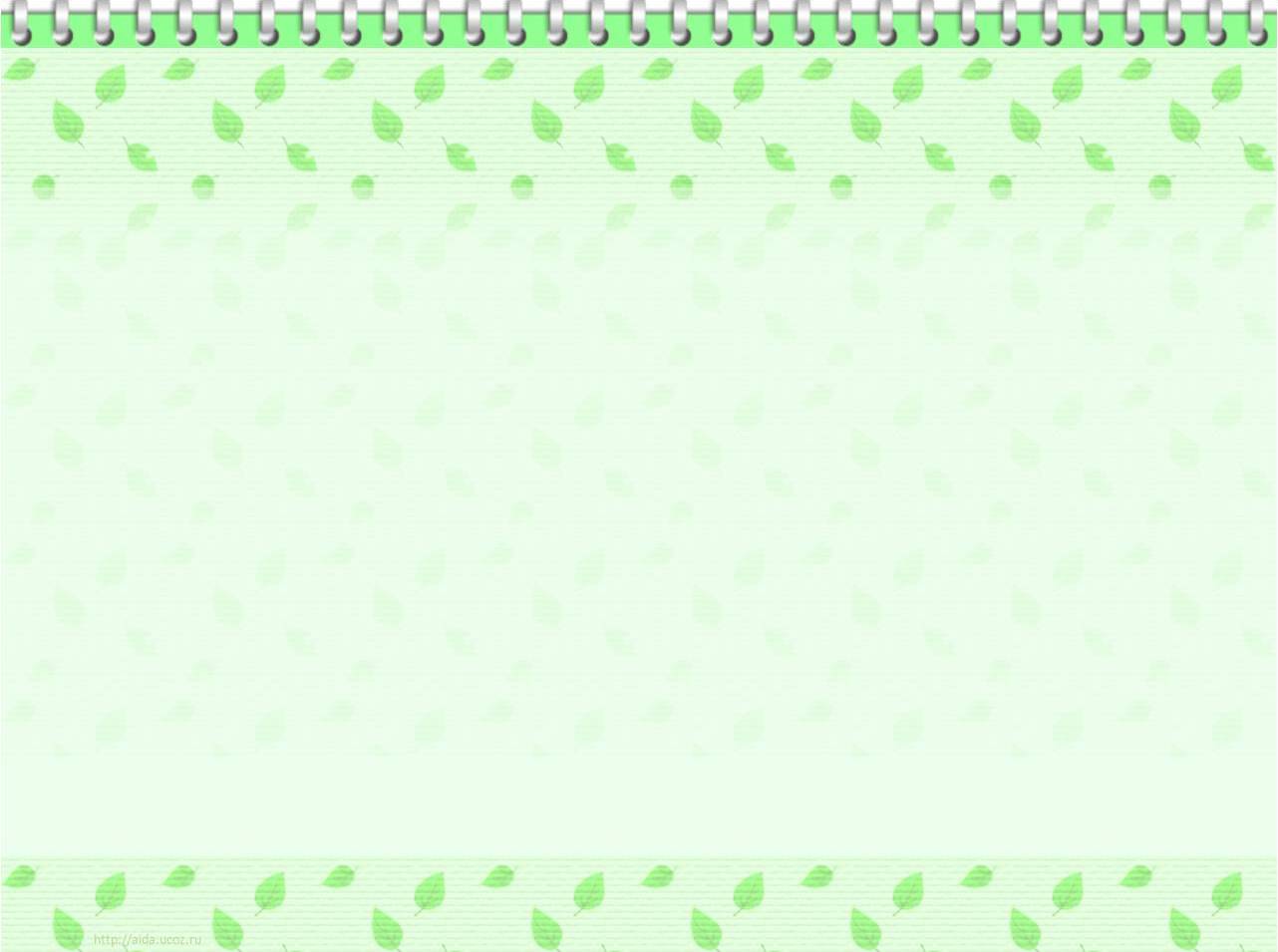 Match the words and their transcriptions
[mα:t∫]
[‘eıprəl]
[‘februərı]
[‘dʒænjuərı]
[dʒu:n]
[meı]
January
February
March
April
May
June
ПУТАНИЦА
psring -
 umerms –                    
 autmun -
 iterwn -
Let’s read a poem!

Spring  is  green,

Summer is  bright,

Autumn is yellow,

Winter  is white.
Spring comes after ...................
Summer comes after ................
Autumn comes after …………
Winter comes after ………….
Найди  слова
springbrightsummerwhiteyellowwintergreenautumn
ЗАПОМНИ:
Названия месяцев всегда пишутся с заглавной буквы
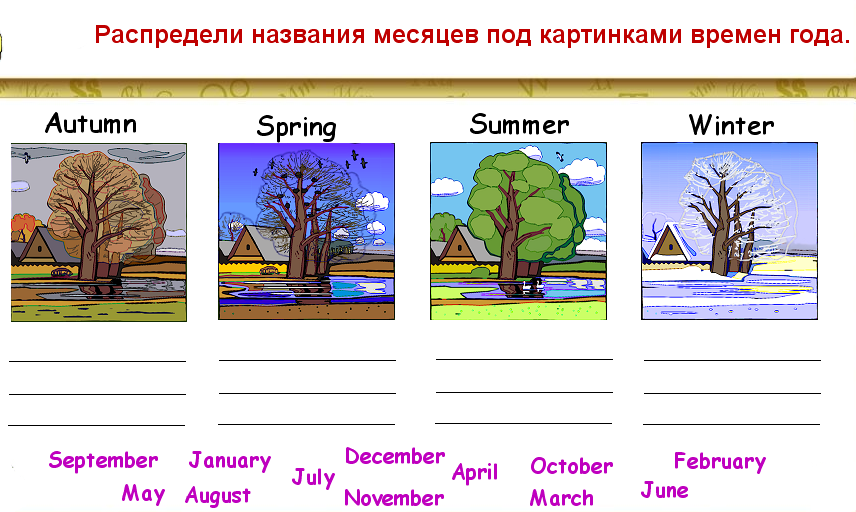 Назови месяцы
 в алфавитном порядке
April
June
August
March
December
May
November
February
October
January
September
July
Найди лишнеe слово
autumn, September, winter, spring, summer
December, January,  June, February
March, April, July, May
Запомни:                                                               in winter-  зимой                                   in summer- летом                                   in spring- весной                                    in autumn- осенью                               символ                                         обозначает время действия
Когда Том занимается своими любимыми делами?
Tom plays tennis in Summer.
He swims in July.
       He goes to the forest  in September.
Что ты делаешь зимой, весной, летом, осенью?
I play football …
I ski …
I ride a bike …
I walk in the forest …
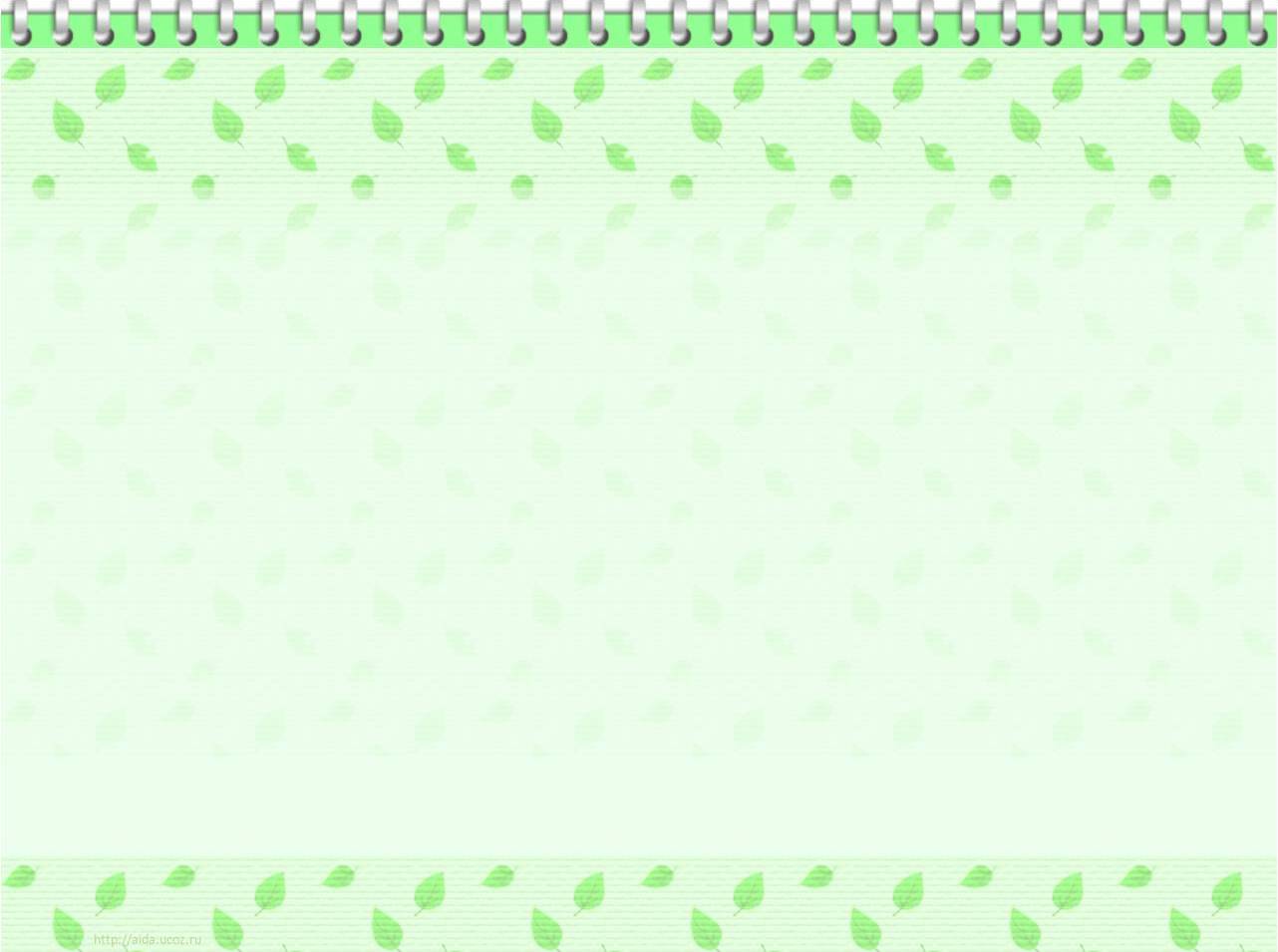 Let’s make a dialogue!
What can you do
 in summer, winter or at any season?
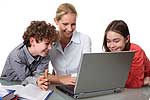 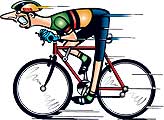 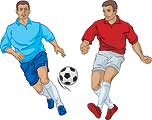 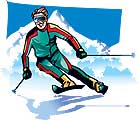 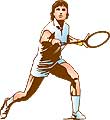 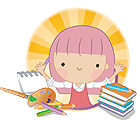 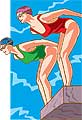 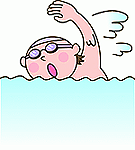 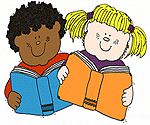 WHEN IS YOUR BIRTHDAY ?
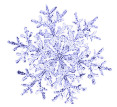 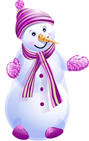 December
January
February
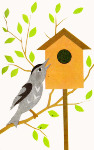 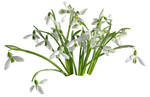 My birthday
      is
 on the …of…
April
May
March
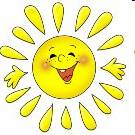 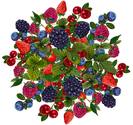 June
July
August
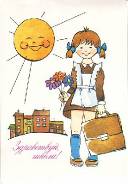 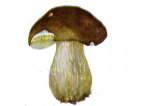 September
October
November